Sweden´s development assistance for health – policy options to support the Global Health 2035 goalsGavin Yamey, Helen Saxenian, and Hester KuipersSeminar on development finance and povertyMarch 19, 2015Sida Headquarters, Stockholm, Sweden
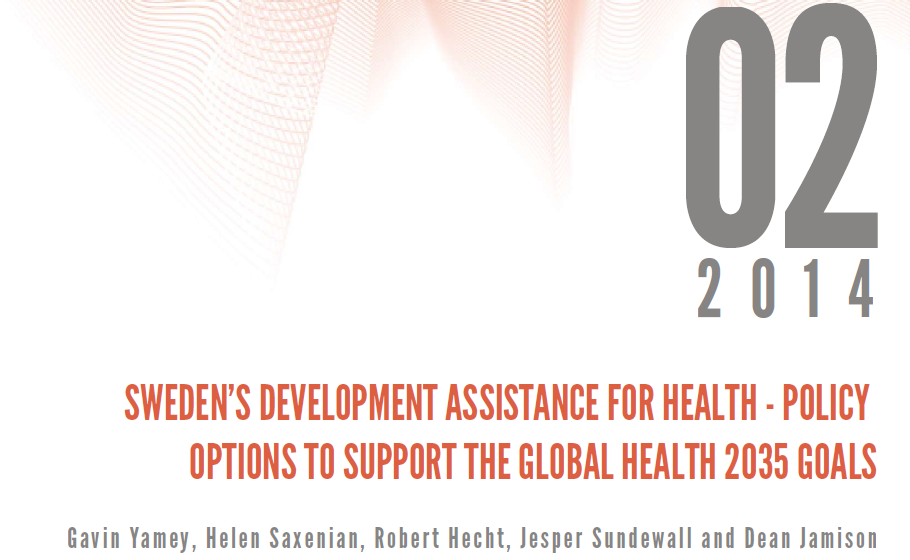 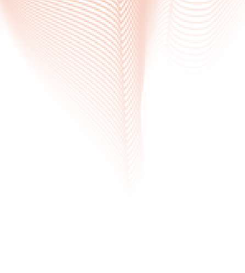 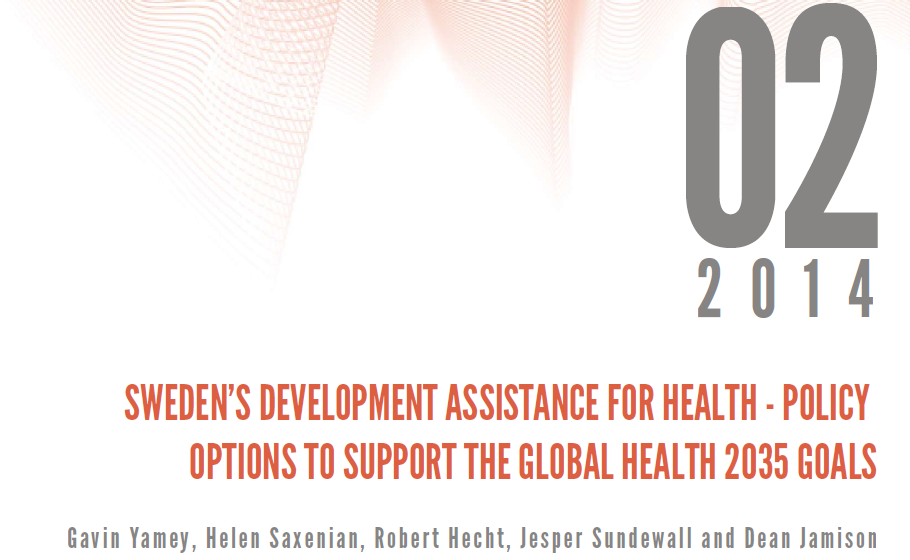 Gavin Yamey
Associate Professor of Epidemiology & Biostatistics, UCSF School of Medicine
Lead, Evidence to Policy Initiative, Global Health Group, UCSF

March 19, 2015
Stockholm, Sweden
Our Approach
4. Analyze Swedish DAH by function
Our Approach
4. Analyze Swedish DAH by function
Global Health 2035: Key Findings
Pro-poor pathways to UHC could efficiently achieve health & financial protection
DAH Needs to Shift Towards Core Functions
Jamison DT, Frenk J, Knaul F. International collective action in health: objectives, functions, and rationale. Lancet 1998; 351: 514–17.
Our Approach
4. Analyze Swedish DAH by function
Our Approach
4. Analyze Swedish DAH by function
Post-2015 Challenges/Opportunities
1. Unfinished MDGs agenda
2. Microbial evolution
Pro-poor UHC could efficiently achieve health  & financial protection
3. Crisis of NCDs and injuries
4. Medical impoverishment
5. International collective action arrangements and financing are not “fit for purpose”
Our Approach
4. Analyze Swedish DAH by function
Our Approach
4. Analyze Swedish DAH by function
Policy-oriented DAH framework
12
Our Approach
4. Analyze Swedish DAH by function
Our Approach
4. Analyze Swedish DAH by function
Swedish DAH Reached About 4 Billion SEK in 2013
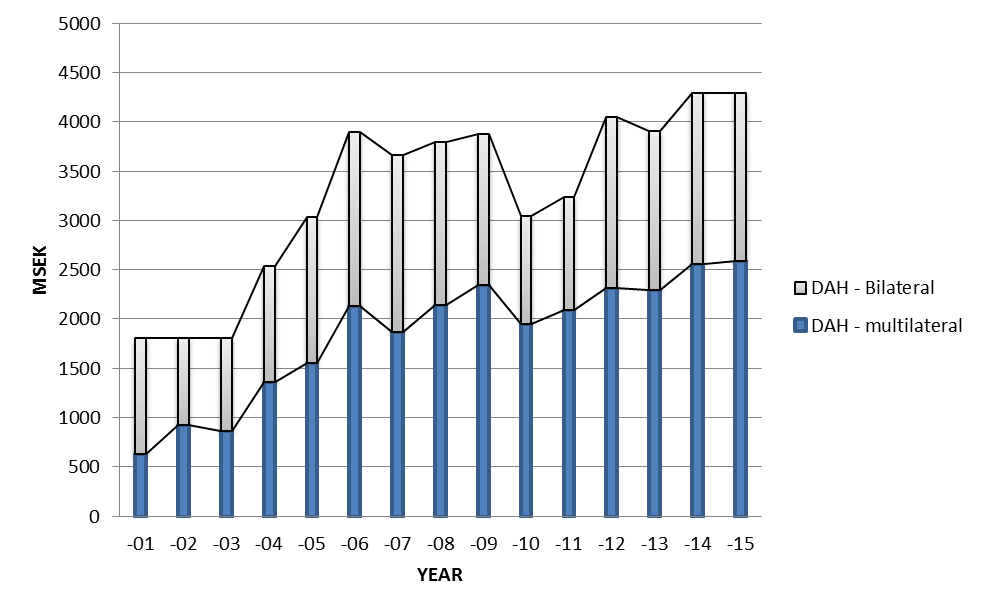 1.6 billion  SEK in 2013
2.3 billion SEK  in 2013
Our Analysis of Swedish DAH by Function
80% country-specific support 20% core functions
85% of Swedish DAH is for country-specific support
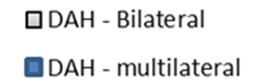 89% country-specific support
11% core functions
Economic Growth Means Some Countries May Graduate from Swedish DAH by 2035
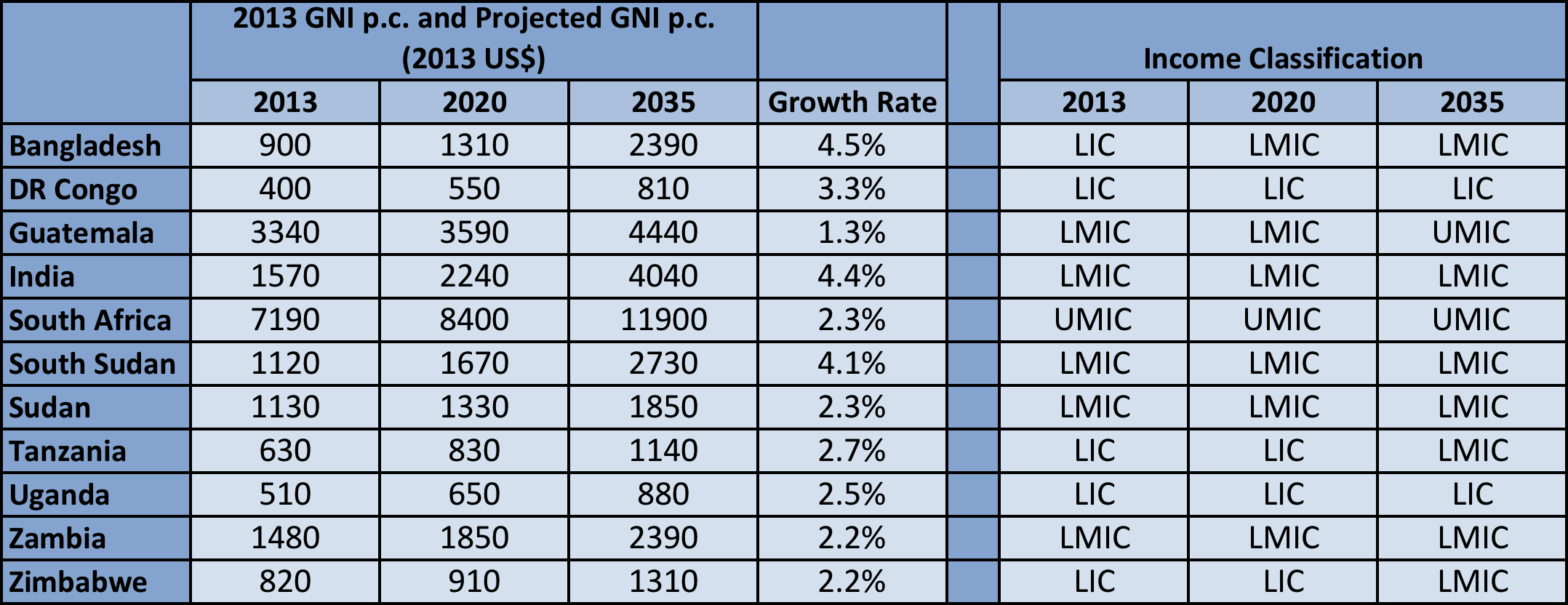 Example: applying GAVI graduation cut-off of $1570 p.c., only 4 countries would be eligible for Swedish support
Dominance of Funding for Local Functions is True for Bilateral DAH of Other Donors
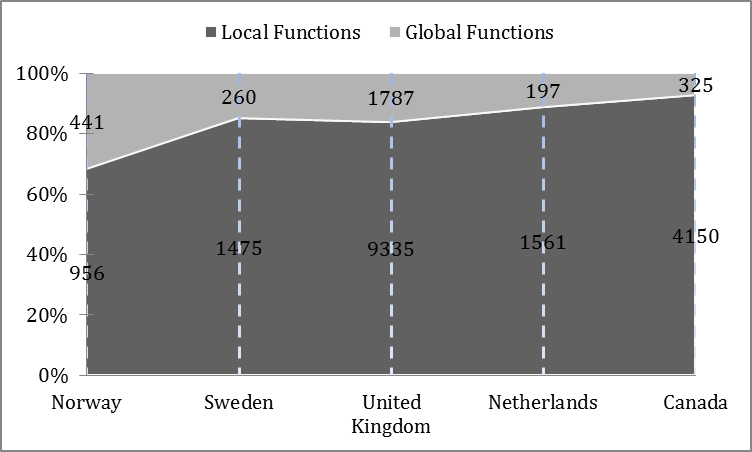 Our Approach
4. Analyze Swedish DAH by function
Our Approach
4. Analyze Swedish DAH by function
Global Health is a Core Priority for Swedish Aid:Active, Visible, Influential Health Donor
Antibiotic resistance; research on infections of poverty (only about 200 million SEK per y)
Growth in Swedish DAH by 2035
[Speaker Notes: We argue that a greater % of ODA should go to health.  Why? First, health aid has a strong record of exceptional implementation success, as shown for example by the robust association between development assistance for health for scaling up HIV and malaria control tools and reduced mortality from these infections. Second, the returns to investing in the health sector have historically been very large—benefit-cost analyses can be around 5-10 or even higher]
Our Approach
4. Analyze Swedish DAH by function
Our Approach
4. Analyze Swedish DAH by function
Overarching Policy Considerations
Reminder: Five Major Post-2015 Challenges/Opportunities
1. Unfinished MDGs agenda
2. Microbial evolution
Pro-poor UHC could efficiently achieve health  & financial protection
3. Crisis of NCDs and injuries
4. Medical impoverishment
5. International collective action arrangements and financing are not “fit for purpose”
Examples of Policy Options
Post-2015 Challenge
Sweden’s strengths
Opportunities
March 25, 2015
27
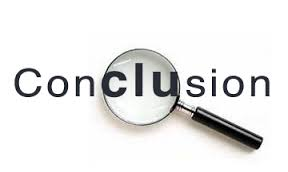 Classifying DAH by functions helps articulate roles of DAH post-2015 
Swedish DAH mostly targets local functions 
Some countries may graduate from Swedish DAH by 2035 
Sweden can play a key role in tackling the 5 key post-2015 challenges, given its impacts/strengths in global health 
Significant additional Swedish DAH likely to be available from 2015 to 2035
Investing this additional Swedish DAH in specific global, local, “local plus”  and “special local support” functions could help reach the GH 2035 goals
Global Health 2035: Findings related to financing and poverty




Helen Saxenian
Commission on Investing in Health
Senior Consultant, Results for Development Institute

March 19, 2015
Stockholm, Sweden
Basic findings of The Lancet CIH and Swedish DAH reports related to financing convergence package and to poverty
A.  Role of poor health in pushing people into poverty
B.  Impact of convergence package on the poor
C.  Pro-poor pathways to Universal Health Coverage
D.  How might convergence be financed
E.  Role of external assistance in supporting convergence and beyond convergence
A.  Role of poor health and out of pocket expenditures in pushing households into poverty
Out of pocket spending on health services can reach 
catastrophic levels  for households and push households 
into poverty

Theme not drawn out in 1993 World Development Report, 
but much subsequent research since 

Financial risk protection now well recognized as one of the main 
goals of health systems

CIH report argues for pro-poor pathways to Universal
Health Coverage (UHC)
Measuring Financial Risk Protection
Approach #1:  measure population experiencing adverse outcomes (crossing poverty threshold, selling assets or borrowing to pay for health services, high out of pocket expenditures, forgoing health services)
Approach #2:  measure insurance value provided by health services 
Newer area of research:  “extended cost-effectiveness analysis”, examining not only health gains per $$ spent but also how much financial protection purchased
Example:  universal public finance of TB treatment in India (Verguet et al).  Large health and financial protection benefits, these accrue largely to bottom quintile of population
Some low cost interventions (e.g. immunization) can have large financial protection benefits by reducing risk of costly medical expenditures later
Potentially useful to identify trade offs in health investments (health benefits, financial risk protection)
B.  Investments in the convergence package would disproportionately benefit the poor
Convergence agenda focuses on infectious, maternal, and child morbidity and mortality
Rates of avoidable infectious diseases, maternal mortality and child deaths are higher in rural areas and among the poor 
Over 70% of the world’s poor now live in middle income countries
Achievement of grand convergence requires greater attention to lower income groups, particularly in rural areas, in middle income countries as well as low-income countries
Worldwide distribution of child deaths and infectious diseases by country income level
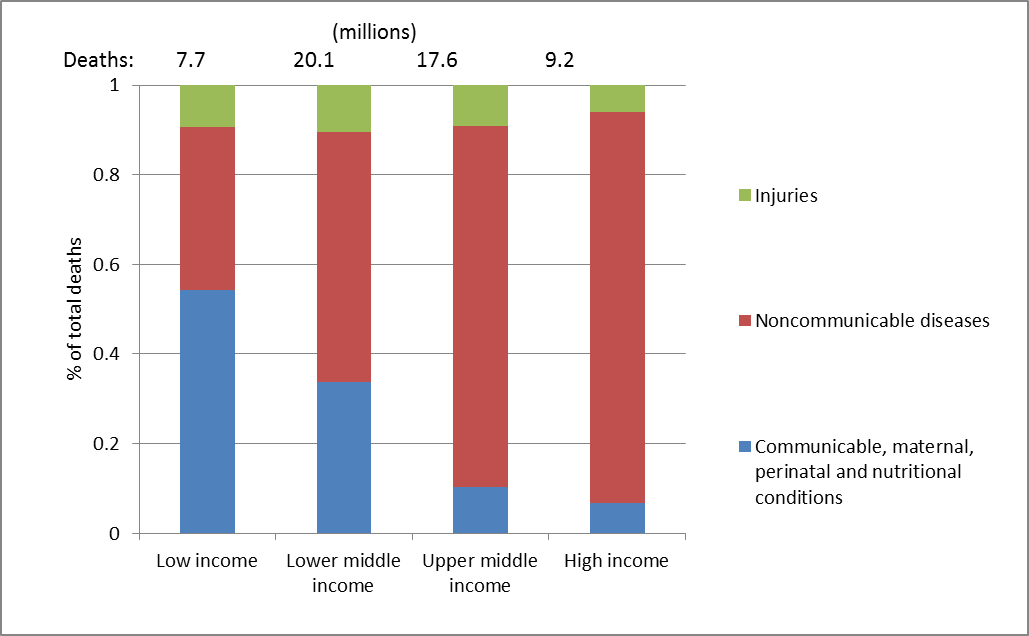 Figure: Deaths by broad groups of cause across different income levels, 2011
10 countries account for over 70% of the world’s extreme poor, 2011
Source:  World Bank.  Based on $1.25/day poverty line in 2005 prices.
[Speaker Notes: Note the mix of low income, lower middle income (India, Indonesia, Nigeria) and one upper middle income country (China).  
The table doesn’t show the rapid change that has occurred.  Extreme extreme poverty rates within fell within China from 84% in 1981 to 60% in 1999, 36% in 1999, and 12% in 2010.  Not as dramatically, but still important, India’s extreme poverty rates fell from 60% in 1981 to 33% in 2010.  There are also countries without such progress.  For SSA as a whole, rates increased from 51% in 1981 to 58% in 1999, but subsequently fell to 48% in 2010.  SSA is the only region for which the number of poor individuals has risen in absolute terms between 1981 and 2010.]
Impact and Cost of Convergence
C.  Pro-Poor  UHC
Risk pooling covers the entire population but focuses on health interventions for diseases that disproportionately affect the poor

As public resources grow, the package of interventions grows
+ essential package for NCDIs
D.  Financing the Convergence Package
Economic growth
Most recent IMF projections1 for 2013-2019 
GDP growth per most recent World Bank income classification
HIC:  	2.2%
UMIC: 	5.1%
LMIC:  	5.8%
LIC:  	6.5%
GDP growth per capita
HIC:  	1.8%
UMIC:  	4.3%
LMIC:  	4.1%
LIC:  	4.2%
 Some countries will cross into the next income category over the coming years, implying
Larger group of donor countries
Shrinking pool of LIC and LMIC countries
1 IMF October 2014 World Economic Forecast
Changes in global population distribution by World Bank analytical income category, 1995-2012 (millions)
Projected change in world population distribution across income categories:  calculations presented in Swedish DAH report
[Speaker Notes: Of interest to show, while recognizing that analytical income classification cutoffs are somewhat arbitrary and as world income grows, aspirations for development assistance should grow as well]
Looking at recent experience:  Trends in GNI p.c., selected countries (current US$, released July 1 of following year from World Bank)
Very poor performance of some countries  (e.g. Malawi, Niger)

Forecasts inherently inaccurate:  Ghana’s rapid growth was not predicted back in 2008

Rebasing can cause large changes, e.g. Nigeria, Ghana 

Higher incomes do not necessarily lead to better health (Angola, Nigeria:  Angola has the highest under-five mortality rate of the countries shown)
GNI p.c., 2013 and key health indicators, selected countries
Source:  World Bank release of 2013 GNI p.c. in July 2014, World Development Indicators for under-five mortality rate, maternal mortality ratio (modeled), and TFR
Large rebasing of GDP:  How common? Why?
IMF recommends rebasing exercise for GDP estimation at a minimum every 5 years:  opportunity to improve GDP estimates by better reflecting changing prices, structure of economy
Doesn’t always lead to increase in GDP, sometimes decreases (Lesotho) or small changes (Niger, Ethiopia)
Nigeria’s rebasing in 2014:  extreme case, because previous base year was 1990 and economy had undergone much change.  Rebasing almost doubled its GDP estimate.
Other large changes, 2014:  Kenya and Zambia (increase in GDP by one quarter), Tanzania (increase by 1/3)
India:  recent rebasing no change in GDP
Uganda:  recent rebasing 10% increase in GDP
Upcoming:  South Africa
D.  Financing the Convergence Package
Domestic resource mobilization: as countries develop, on average the tax base broadens and tax compliance and administration improve
Source:  provided by Sanjeev Gupta, IMF

Countries classification based on country status in 2011.
Some of the taxes/subsidies of special interest to health
Financing the Convergence Package
Reallocations
Remove fossil fuel subsidies, redirect some of funds to health and other priorities
Other reallocations:  reallocations across government spending, other reductions in inefficient subsidies
Efficiency gains from within the health system (small but real gains possible)
[Speaker Notes: Fossil fuel subsidies regressive:  mostly benefit upper income groups (although measures need to be in place when removed to help protect the poor).]
Financing the Convergence Package
[Speaker Notes: Just recalculated the growth projections based on latest IMF projections (October 2014).  LICs, 4.2% from 2014-2019, LMICs 4.1%.  UMIC, slightly higher at 4.3%, HICs at more modest growth, 1.8%.]
E.  DAH:  3 broad categories
Global:  supporting global public goods (e.g. R&D for new tools), addressing cross border externalities (e.g. pandemic preparedness and response), supporting development of leadership and stewardship
Local plus:  local funding of activities with transnational benefits e.g. towards regional malaria elimination
Local:  Fungible aid that could be replaced by domestic financing as country ability to pay increases
Special local support:  funding for vulnerable groups and politically problematic services
Targeting of DAH: key messages of reports
Categories 1 and 2 (Global, Local plus) of DAH underfunded
DAH most needed in poorest countries or in countries with the most poor people?
The poorest countries have the least ability to finance convergence and other pressing priorities.  DAH needed to fill the gap.
And the largest share of the poor live in middle income countries.  DAH also needed and over time, countries should be able to increasingly finance more and more of the convergence package, and other health priorities, from domestic resources.
DAH will not be superfluous in 2030—far from it.  But its role will need to change to have greatest impact
[Speaker Notes: Aid needed heavily for poorest and fragile states.  
For middle income countries, aid could increasingly focus on mutually agreed changes in policies, programs, institutions and on results based financing, given ountries need to move increasingly into funding on their own.]
The role of R&D 
to achieve greater equity in health
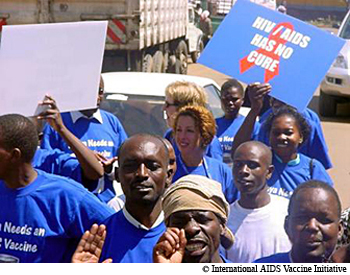 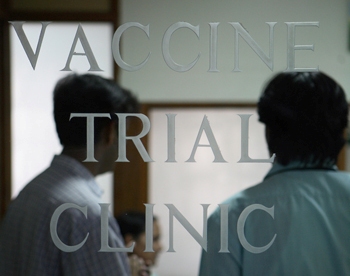 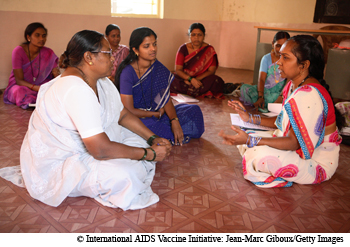 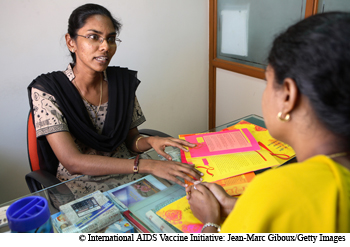 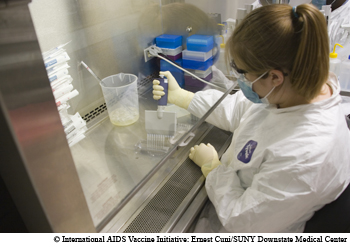 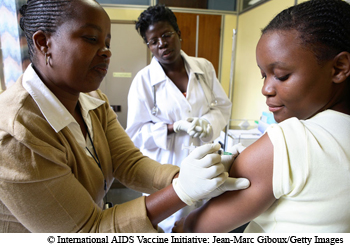 Hester Kuipers
Executive Director, IAVI Europe
Sida Seminar 19 March 2015
The unfinished MDG health agenda
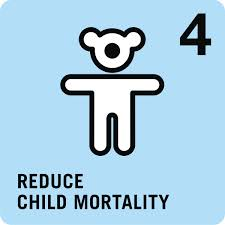 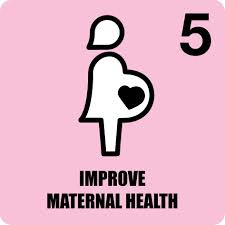 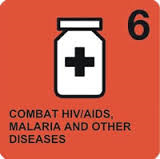 [Speaker Notes: Mortality rates in children under 5 has almost halved since 1990; BUT over 6 million children still die every year

Maternal mortality fell by 45% since 1990; BUT only halve of women in developing regions receive recommended healthcare during pregancy

Despite the many advances in global health over the past half-century, an estimated 15 million people die every year from infectious diseases 

Every year, malaria, tuberculosis and AIDS kill about 4.2 million people, accounting for about one-tenth of the world's deaths. Infectious diseases kill six in 10 of the poorest people who die each year. 

Almost 10 million people living with HIV are receiving live-saving ARV treatment; BUT every year more than 2 million people become infected with HIV

3.3 million malaria deaths were prevented over the last 12 years; BUT malaria still kills more than 600,000 people every year]
Ending HIV/AIDS: the role of new technologies
New Infections – NPTs added to full scale-up of Enhanced Investment Framework (IFE)
New Infections with HIV
Illustrative vaccine with an assumed efficacy of 70%, not representative of any specific candidate . Coverage in generalized epidemics: routine 10 years old 70%, catch-up 11-14  years old 60%, 15-17 years old 55%, 18-49 years old 50%; in high risk populations in concentrated epidemics: 50%
Modeling project – UNAIDS, Avenir Health, IAVI, AVAC [funded by USAID]
55
[Speaker Notes: This work enables us to look at how new prevention technologies, in combination with scaled-up HIV/AIDS programs in line with the IFE, can really bring us toward the end of AIDS.

This chart shows the “layered” impact of the IFE plus vaccines, treatment as prevention, and PrEP (which includes microbicides as a modality)

Combination of all three new prevention technologies with the IFE – new infections below 50,000 a year by 2070  - 9% of annual infections with just the IFE 

Makes the case for how we need to sustain innovation and research while scaling up what we have



Background 
In combination with IFE
TasP: 80% effectiveness and 60% coverage
PrEP:  44% (<2018) to 75% (>2018) effectiveness) and 25% to 60% coverage depending on population.]
The need for R&D
R&D for new health interventions has made a major contribution to improving child and maternal health and combatting infectious diseases
The tools needed are getting better but many priority drugs, vaccines, and diagnostics for diseases that primarily affect developing countries are wanting 
Many communities need improved or new tools: e.g. women & girls, marginalized and difficult-to-reach populations 
Market failure - incentives for private sector investment are woefully inadequate to ensure the development of, and access to Global Public Goods
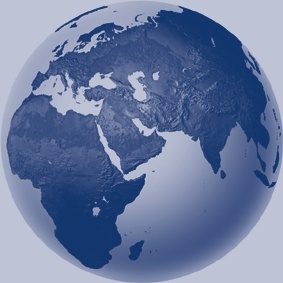 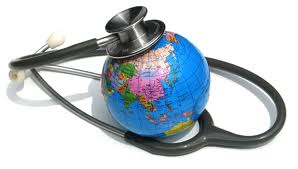 Source:  The Need for Global Health R&D and Product Development Partnerships Message Manual, November 2011
[Speaker Notes: From 1975 to 2000, there was little Investment in neglected disease research and development, and of 1,393 medicines developing during that time, only 16 were for diseases that predominately affect populations in developing countries.
Companies can expect minimal return on investments to develop products for this market, especially relative to the kinds of profits that they might expect from markets in wealthier countries.]
R&D funding for povery-related & neglected diseases
$3,219m in 2013
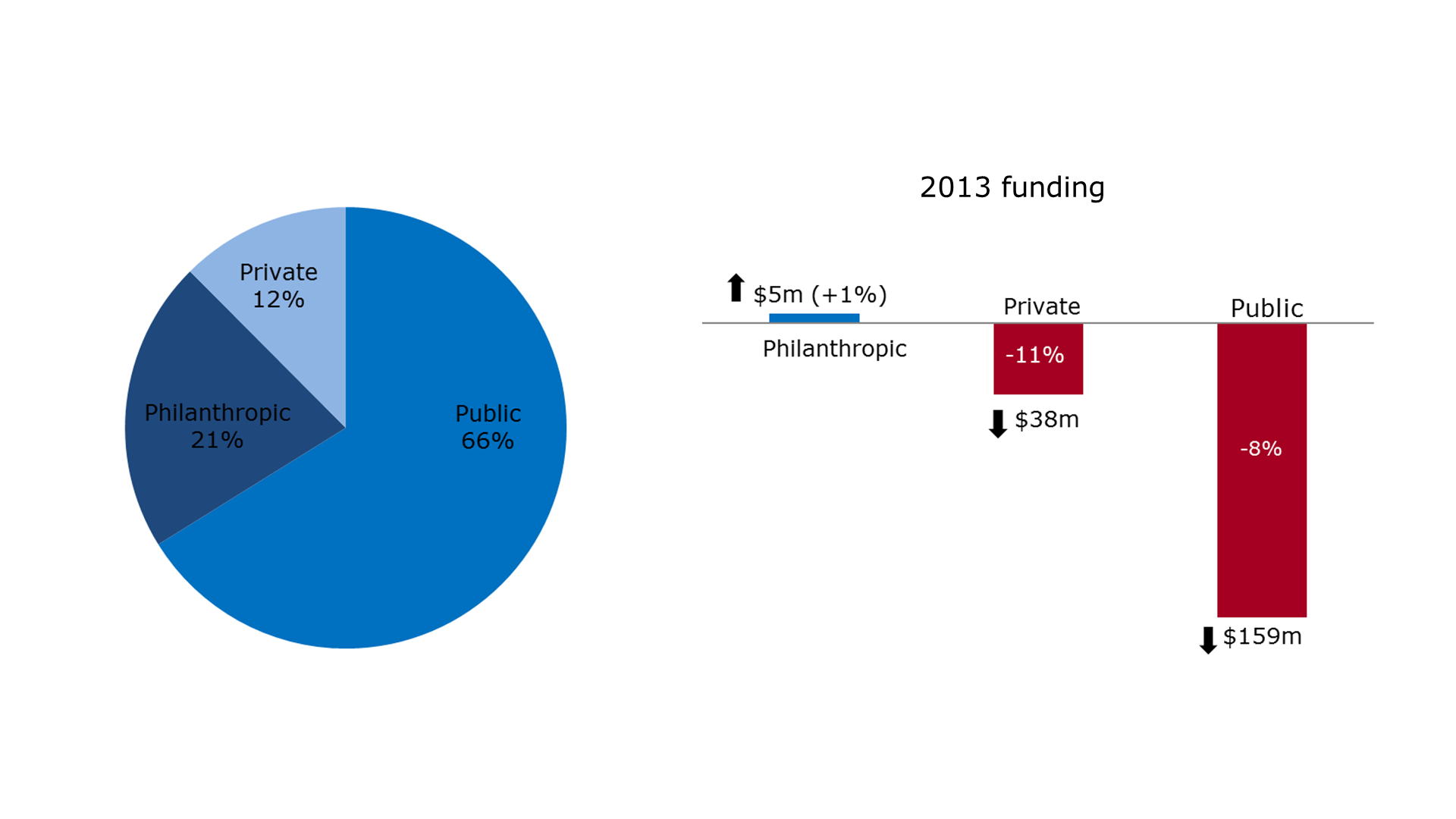 The Product Development Partnership (PDP) model
A partnership of public and private organizations:
Pooled knowledge and expertise in the pursuit of better products for poverty-related and neglected diseases 
Pooled donor funds accross development portfolio (risk mitigation in pursuit of a global public good)
Operate as non-profit Research & Development organizations
Strive to increase developing countries’ capacity for research in combating such diseases. 
Bring private-sector expertise to applied research and product development, portfolio management. 
Access at the core: from R&D to final uptake
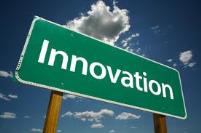 Source: he role of PDPs within the product development pipeline. Moran M, Ropars A-L, Guzman J, Diaz J, Garrison C (2005). The New Landscape of Neglected Disease Drug Development. Wellcome Trust.
How to stimulate product development?
PDP Funding in 2013: 500m USD
225m bi-lat gov’t grants
5m investments
250m philantropic grants
20m multi-lat & pooled funding
GH R&D and the Sustainable Development Goals
Support R&D for new health technologies for diseases that primarily affect developing countries (target 3b)




Support research & innovation in developing countries; enhance scientific research and strengthen technological infrastructure (9.5, 9a, 9b)



Facilitate global & multi-sectorial partnerships, including N-S and S-S, that share knowledge, expertise, technology and financial resource (17.6, 17.8, 17.9, 17.16, 17.17)
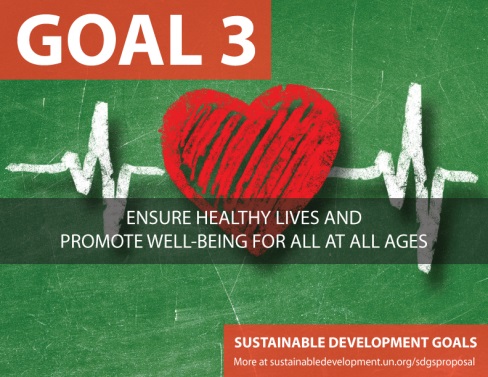 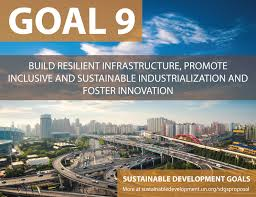 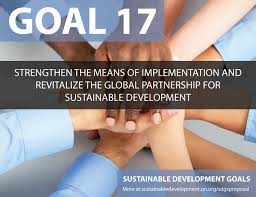 Global Health R&D: defining indicators
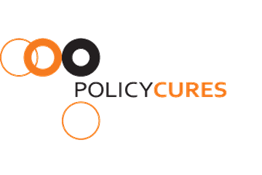 Financing for Development Summit
Addis Ababa, July 2015

Launch of a report on indicators for Global Health R&D
Consultations: April - May
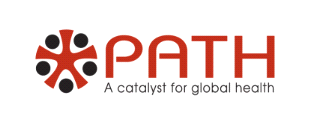 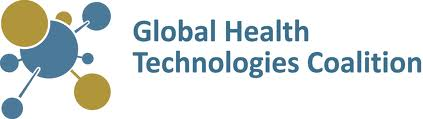 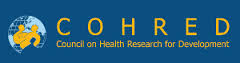 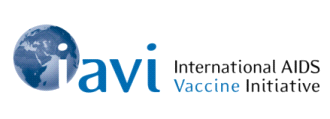 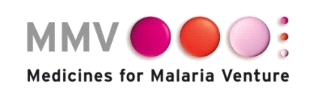 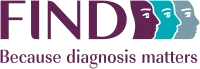 Thank YouGlobalHealth2035.org
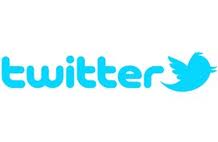 @gyamey
@globlhealth2035
#GH2035